استثمر مهاراتك للربح من اليوتيوب
تقديم محمد نبيل
[Speaker Notes: تريليون مشاهدة على اليوتيوب فى العام الماضى يعنى 140 مشاهدة لكل واحد على الكرة الارضية
« التريليون هو عبارة عن مليون الميليون او الف ميليار اى واحد وامامه 12 صفر «
السلام عليكم انا محمد نبيل كلية زراعة ....]
YouTube Partnership
[Speaker Notes: عرض الفيديو]
Tutorials
[Speaker Notes: طيب دلوقتى عرفنا ان فيه طريقة لاننا نكسب فلوس من رفع الفيديوهات ... جميل جدا 
السؤال  بقا ؟؟ ارفع فيديوهات  عن ايه وازاى ؟؟ 
اولا لازم  تعمل فى المجال اللى انت بتحبه مش اللى الناس عايزاه 
حديلكم امثلة 
« فيدويوهات تعليمية « لو ببساطة عندك]
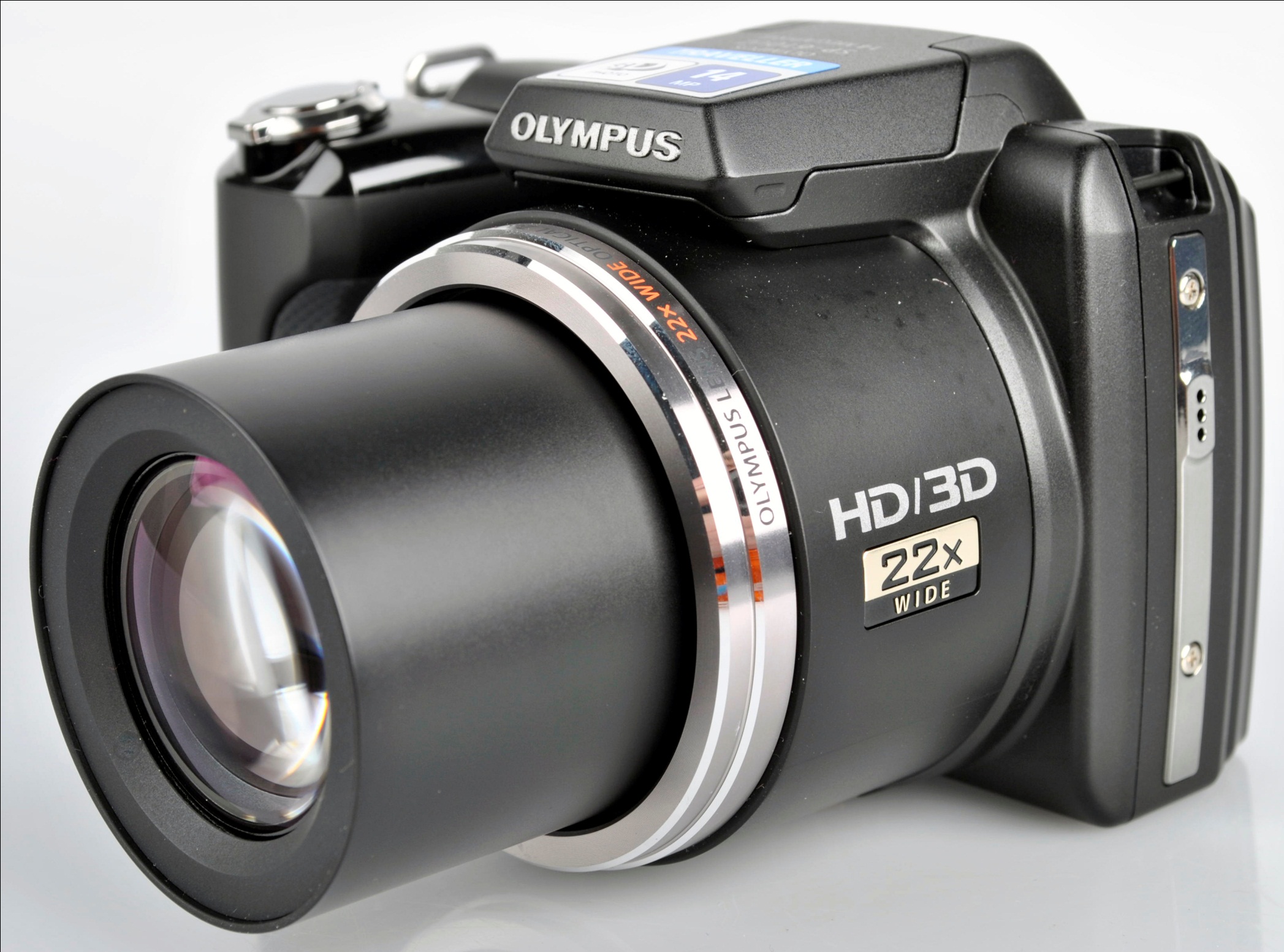 [Speaker Notes: او حاجة انك تسجل فيدو]
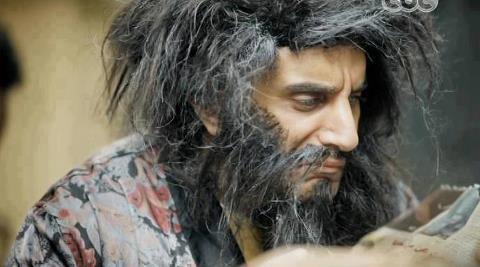 تقديم برنامج
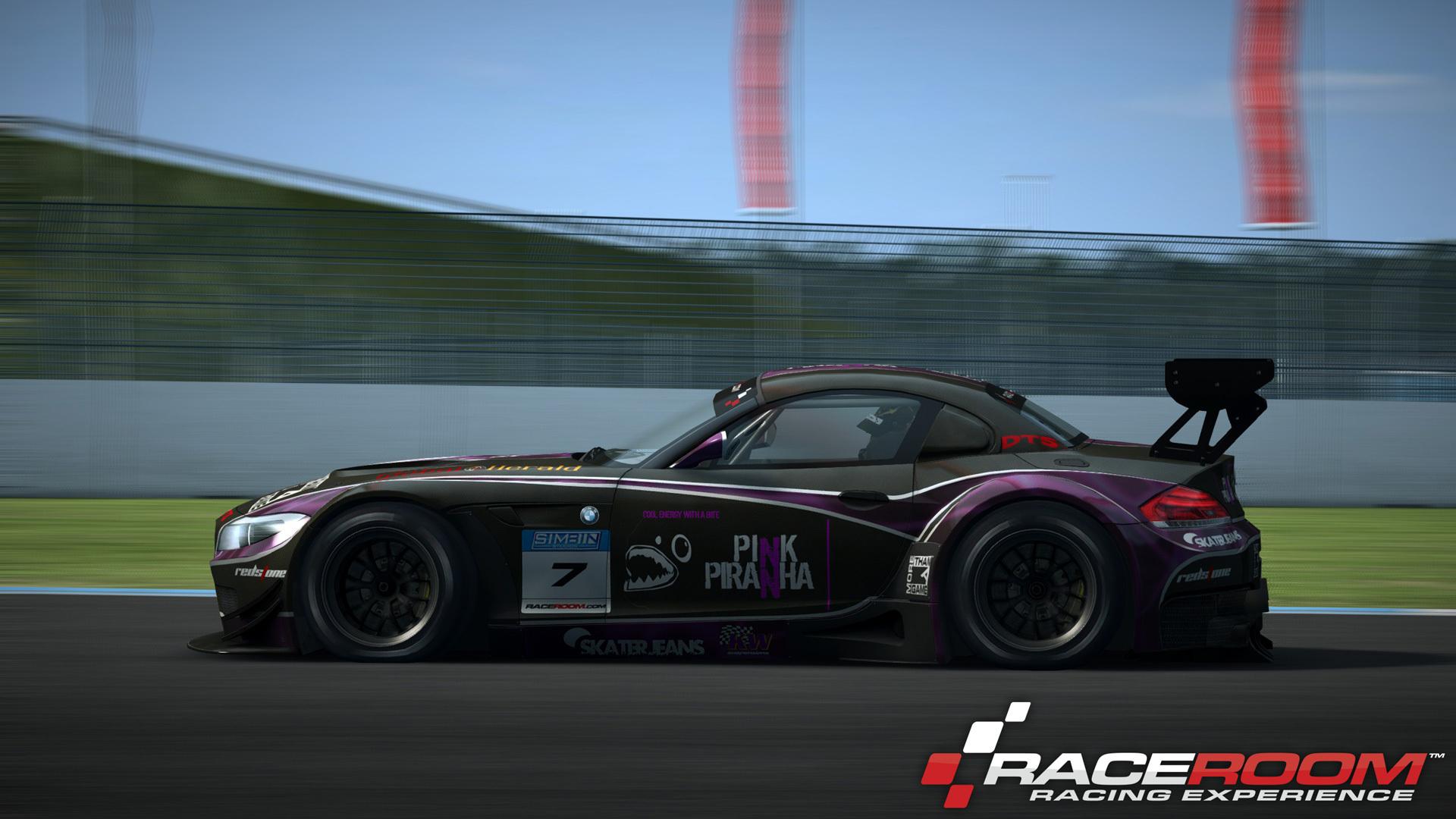 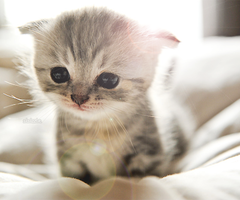 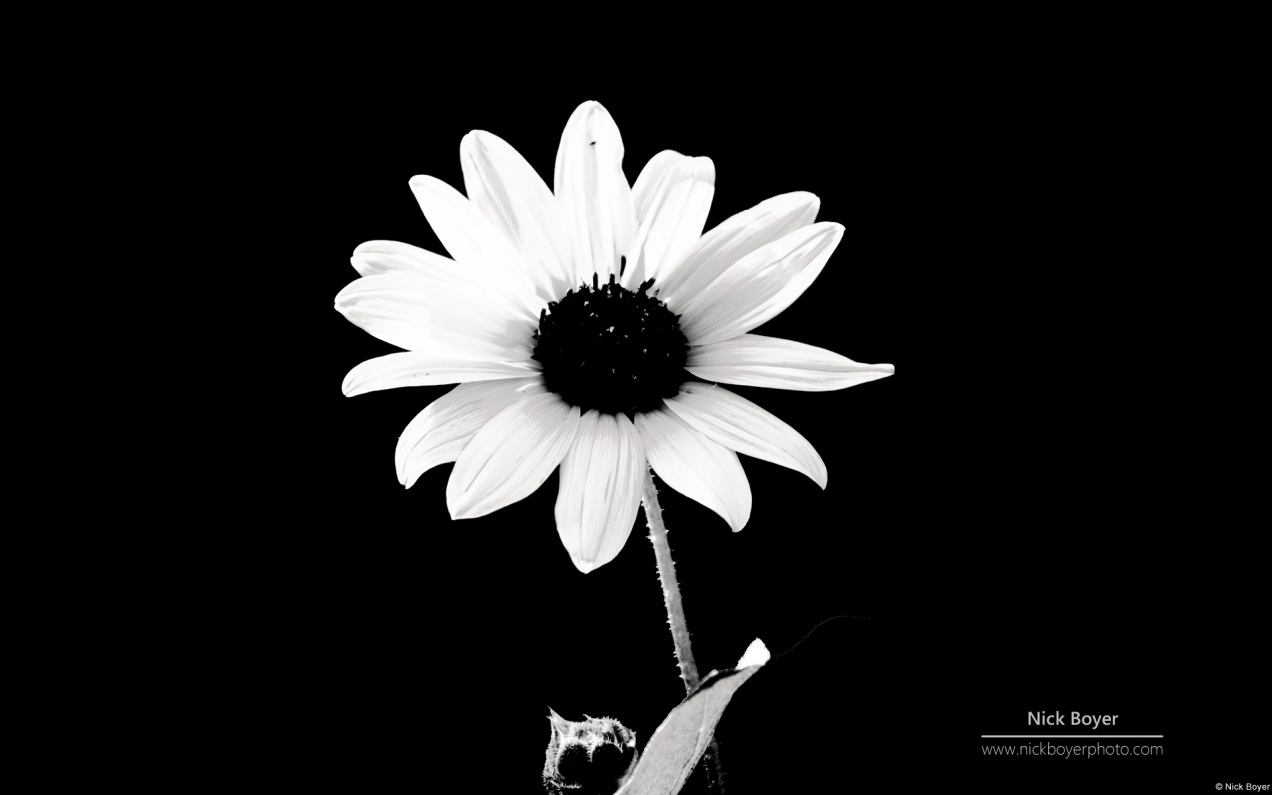 برامج
عن
اشياء
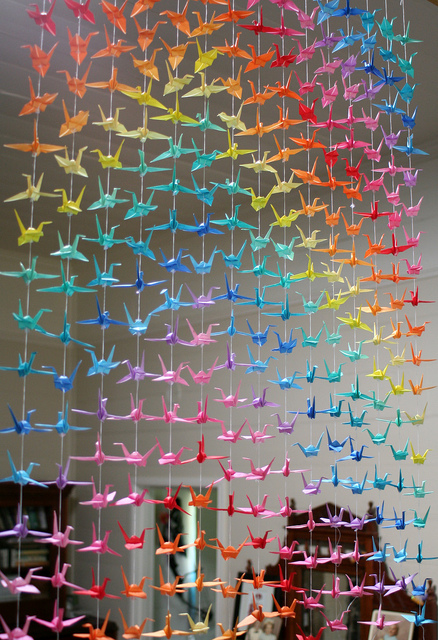 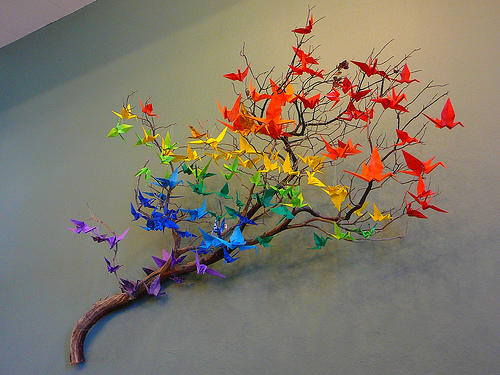 Origami
http://collegelifediy.com/2011/07/28/diy-origami-cranes/
http://www.smscs.com/photo/origami_images/5.html#.UljN-VP33cs
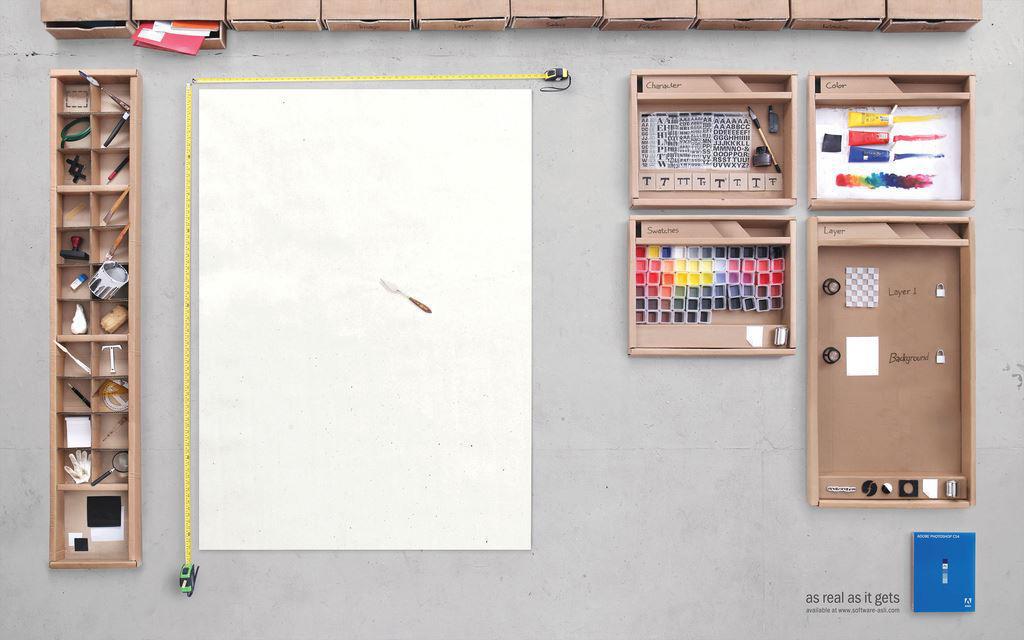 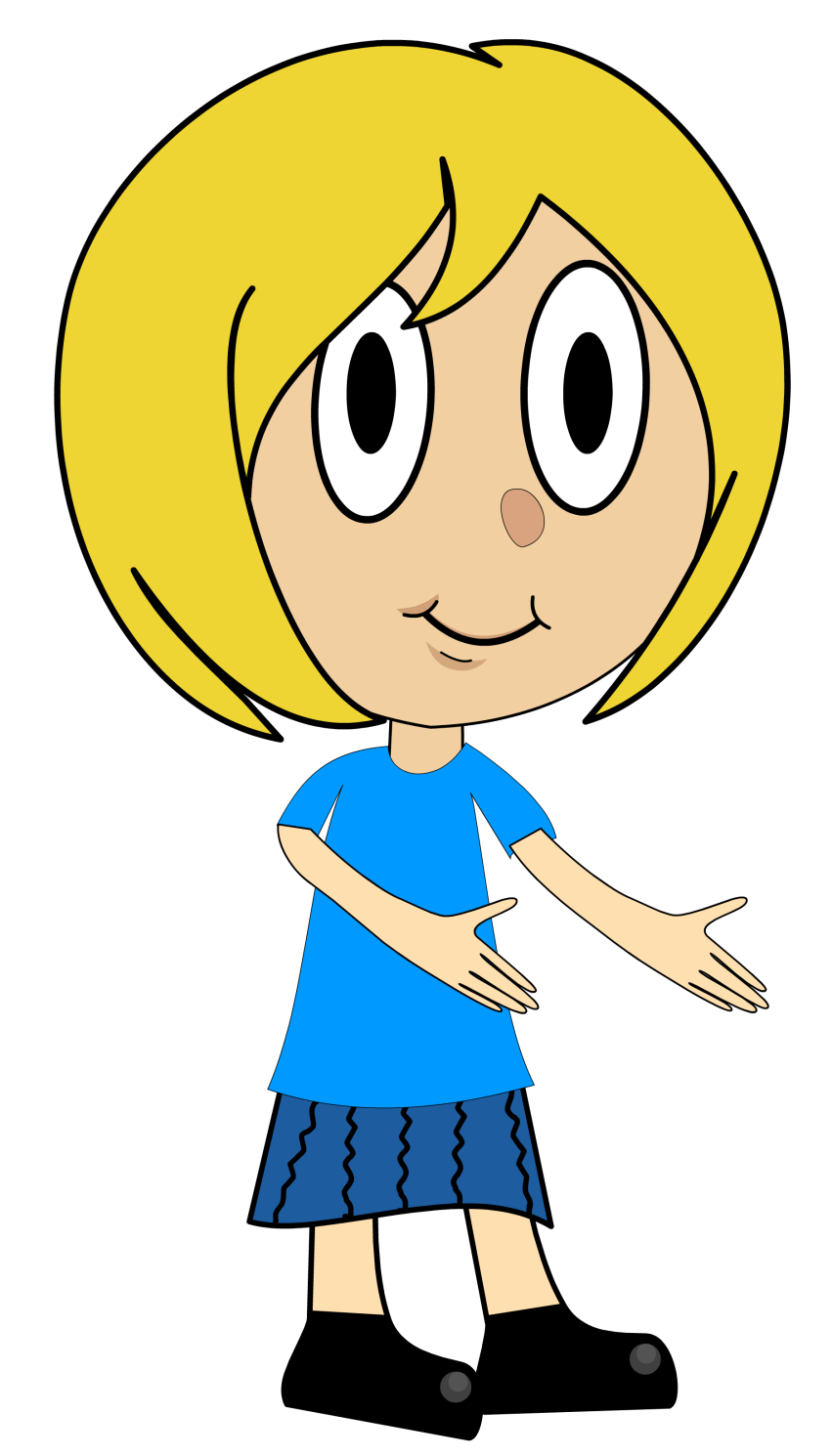 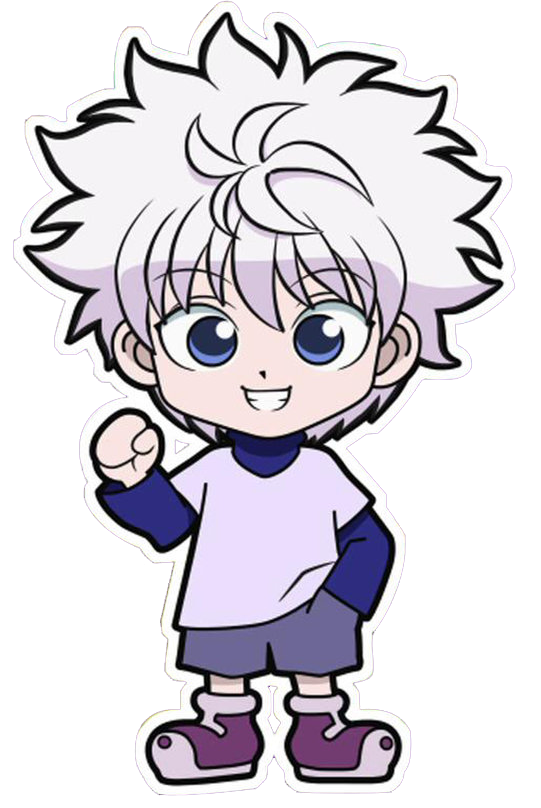 Animation
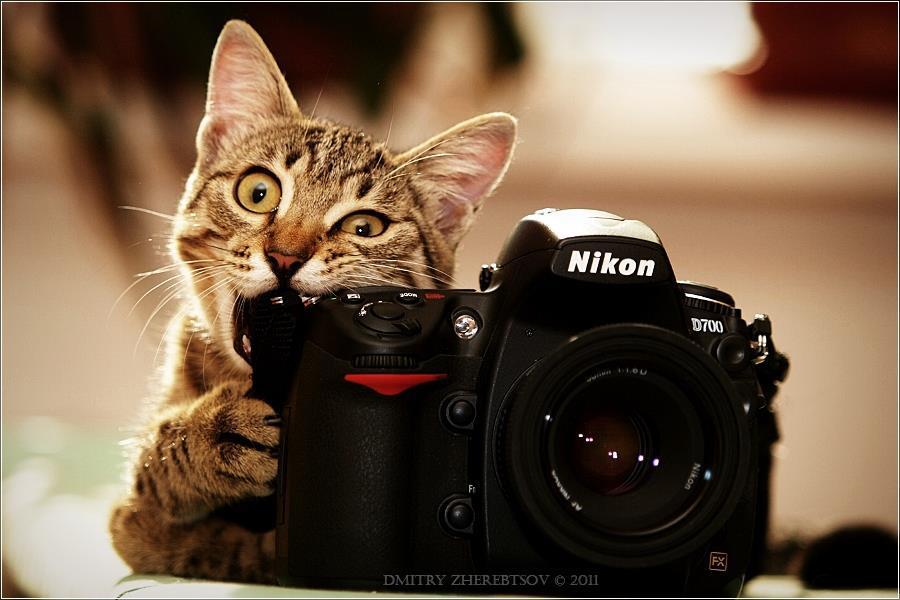 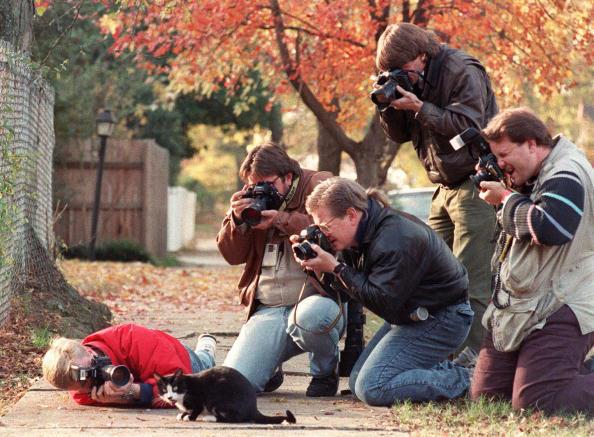 TubeStarNetwork
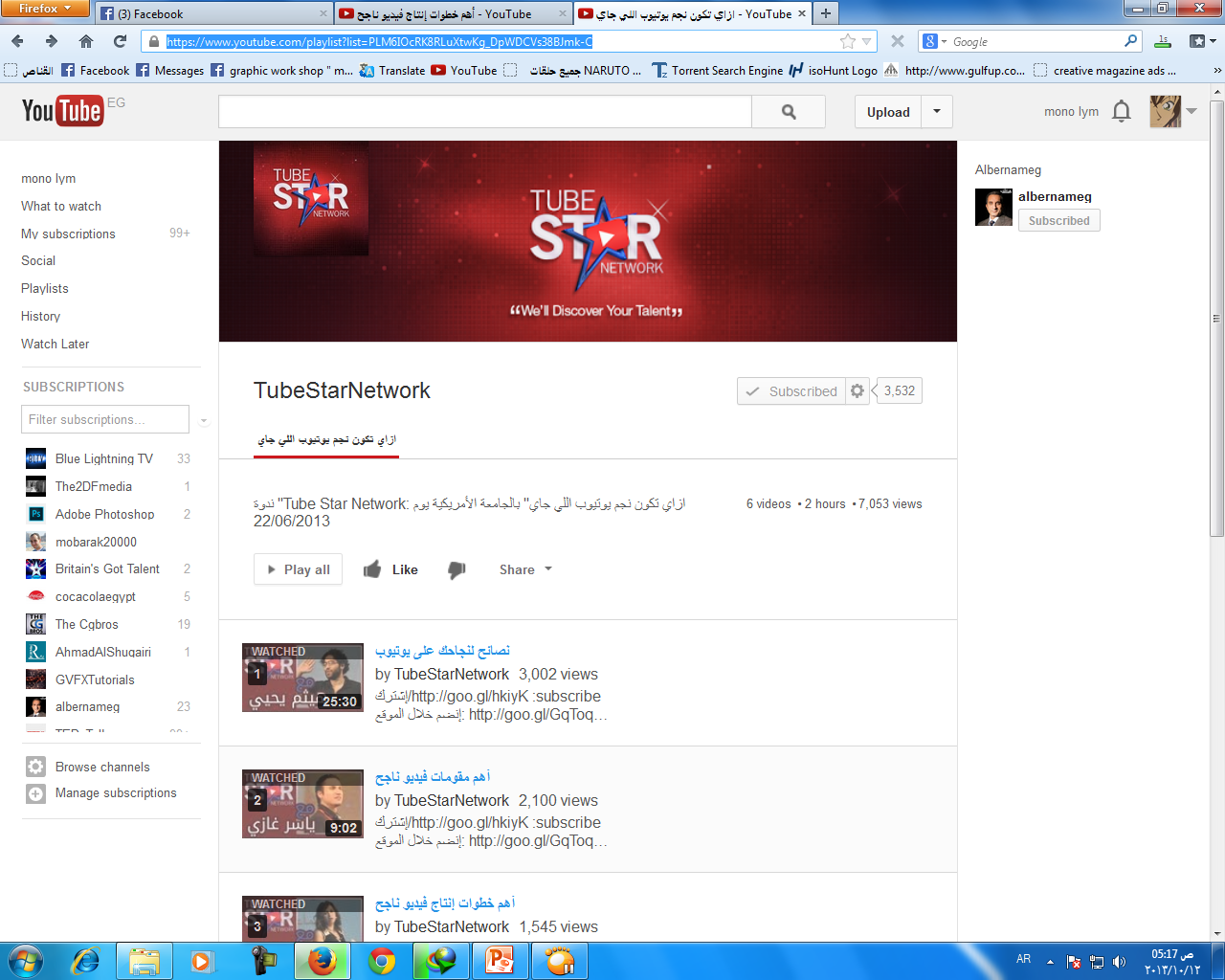 https://www.youtube.com/playlist?list=PLM6IOcRK8RLuXtwKg_DpWDCVs38BJmk-C
QabilaTV - قبيلة
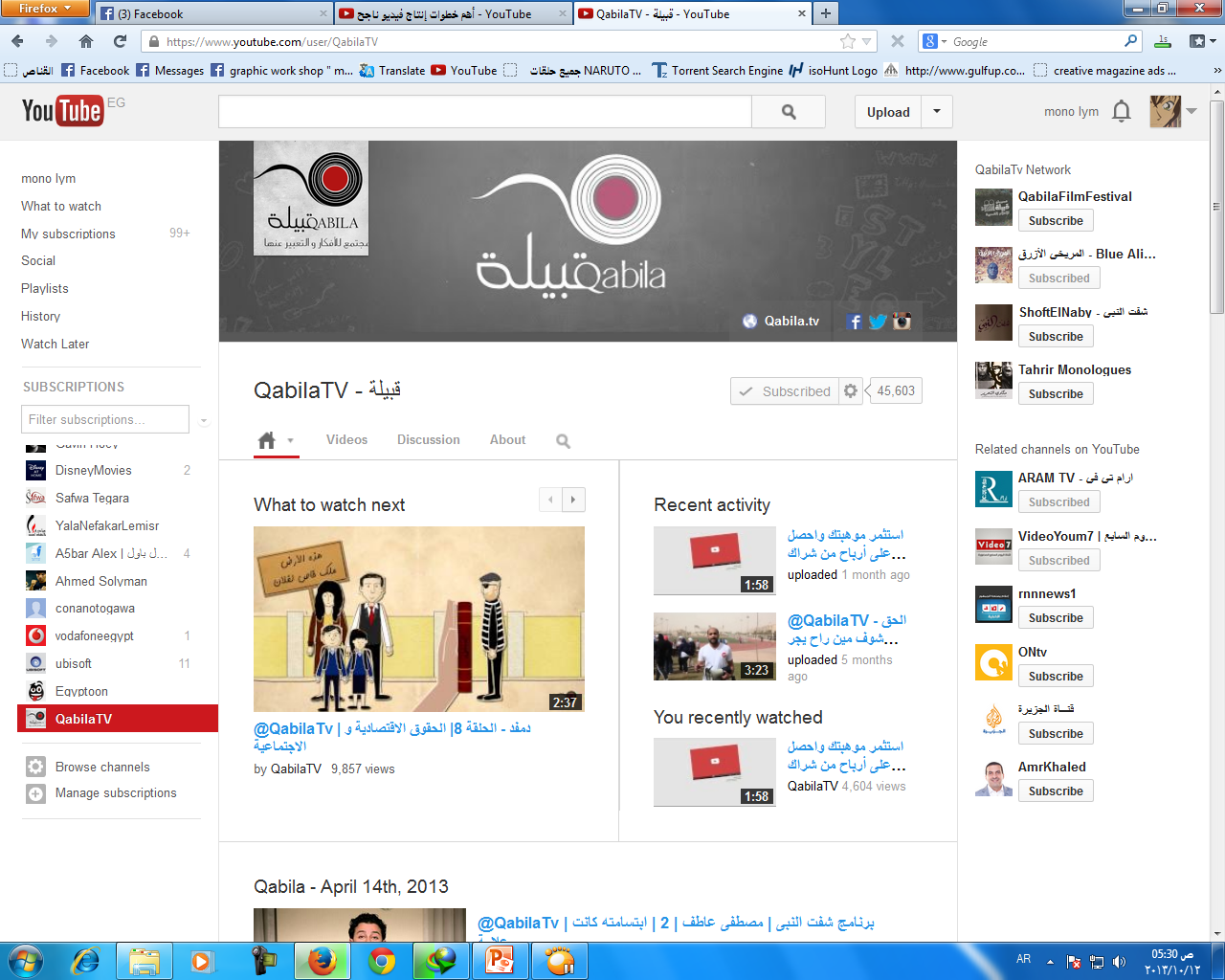 https://www.youtube.com/user/QabilaTV
Tahrir Academy
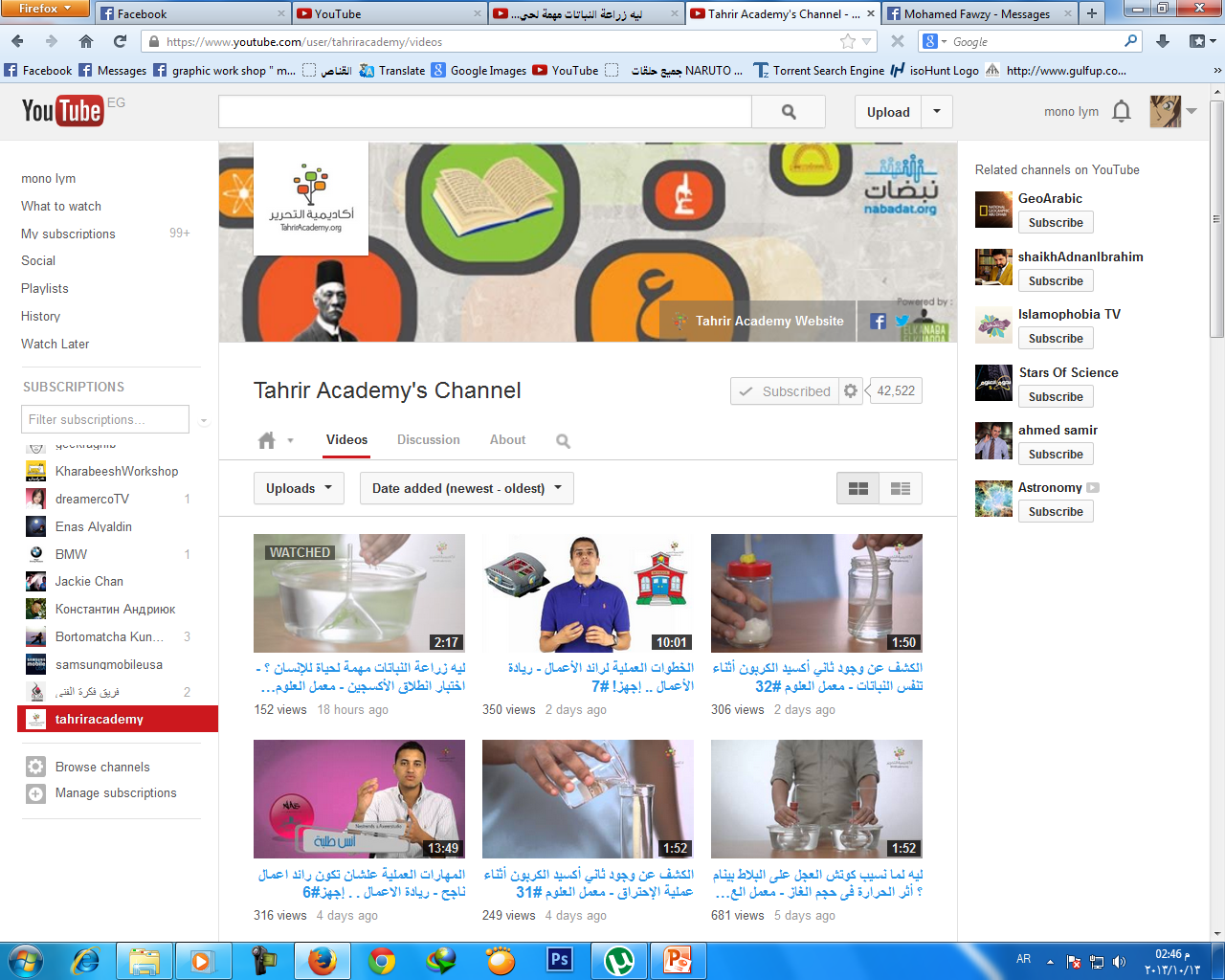 https://www.youtube.com/user/tahriracademy/videos
TH3 Professional | المحترف
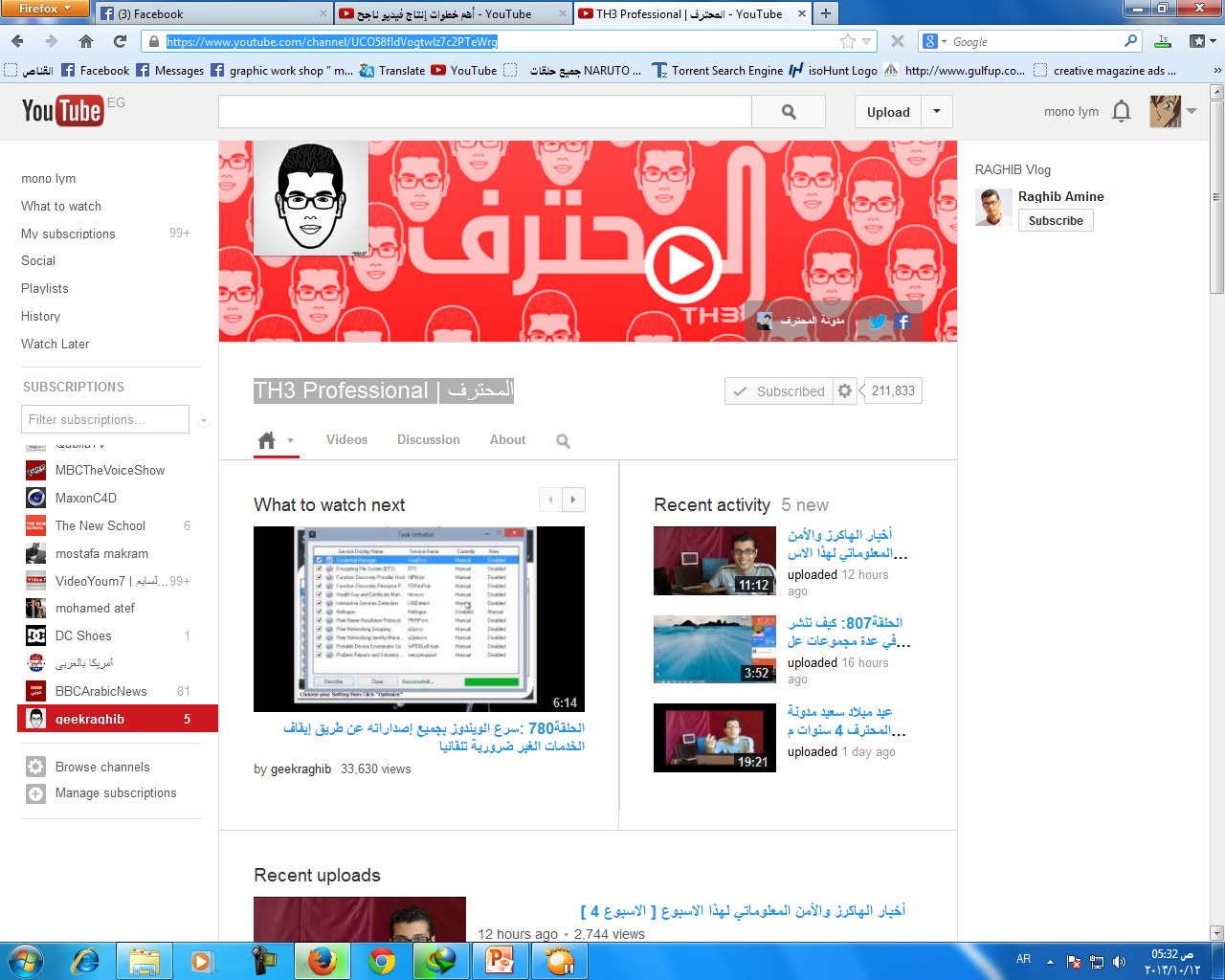 https://www.youtube.com/channel/UCO58fldVogtwlz7c2PTeWrg
خرابيش -Kharabeesh
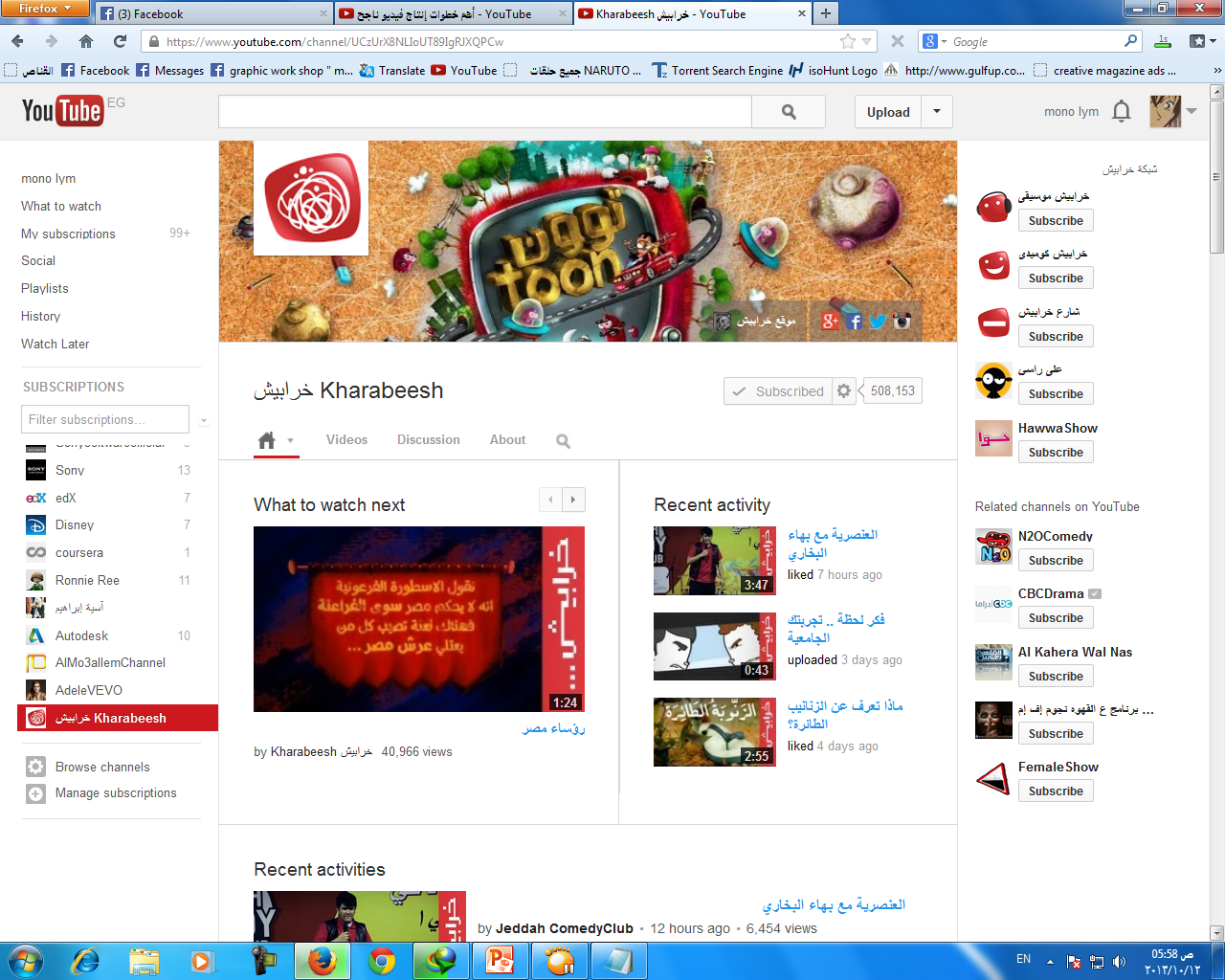 https://www.youtube.com/channel/UCzUrX8NLIoUT89IgRJXQPCw
1- www.edx.org
2- www.coursera.org
3- www.udacity.com
4- www.mruniversity.com
5- www.class.stanford.edu
6- www.venture-lab.org
7- www.education.10gen.com 
8- www.openhpi.de 
9- www.ocw.mit.edu 
10- www.khanacademy.org 
11- www.oli.cmu.edu 
12- www.oyc.yale.edu 
13- www.webcast.berkeley.edu 
14- www.openclassroom.stanford.edu/MainFolder/HomePage.php 
15- www.see.stanford.edu 
16- www.ck12.org 
17- www.udemy.com 
18- www.skillshare.com 
19- www.codecademy.com 
20- www.p2pu.org 
21- www.ed.ted.com 
22- www.myopencourses.com 
23- www.myopencampus.in 
24- www.nptel.iitm.ac.in 
25- www.saylor.org 
26- www.nalandau.com 
27- www.academicearth.org 
28- www.youtube.com/education
29- www.learntobe.org 
30- www.floqq.com
Education
www.youtube.com/education
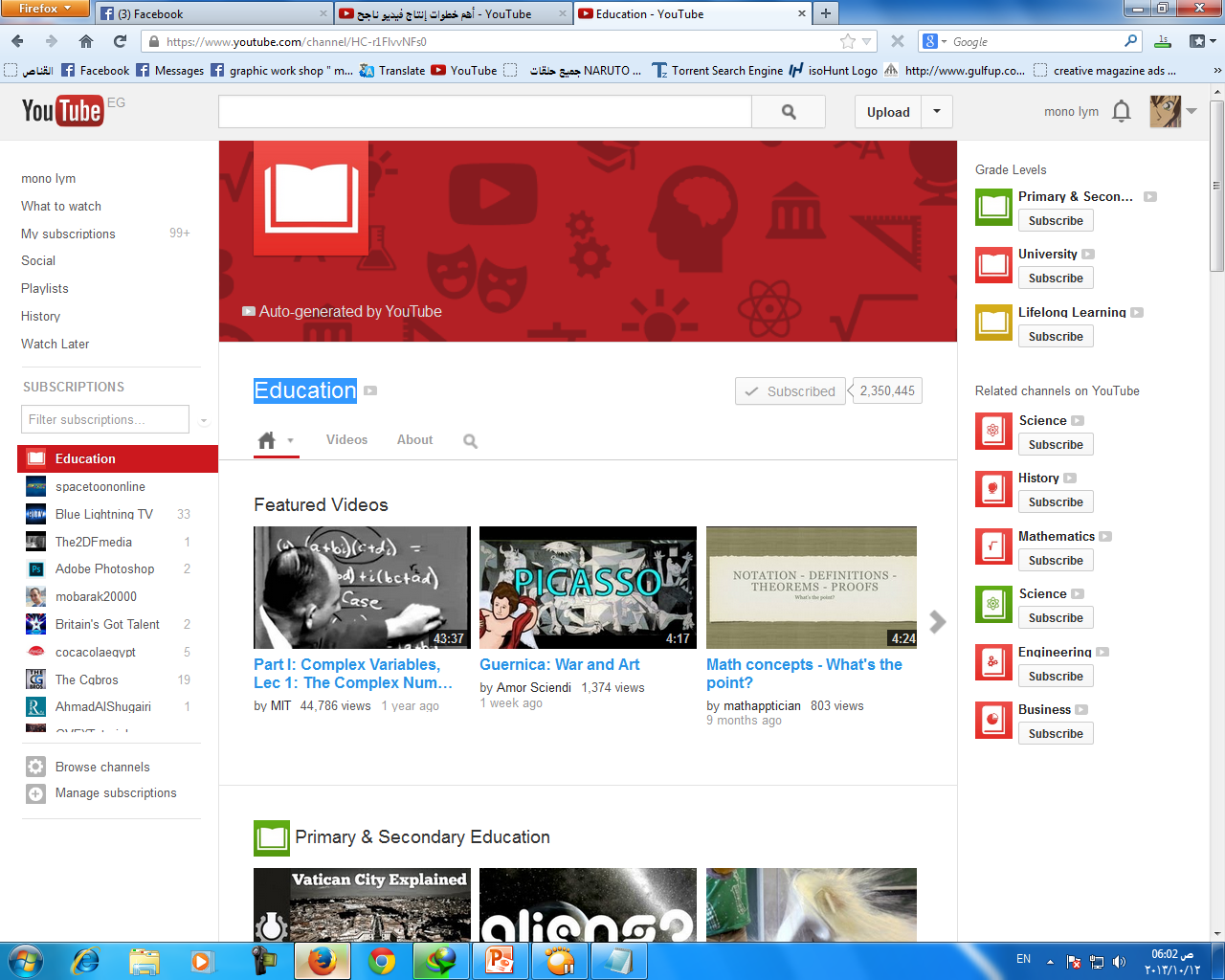 https://www.youtube.com/channel/HC-r1FlvvNFs0
Thank You
By: Mohamed Nabil
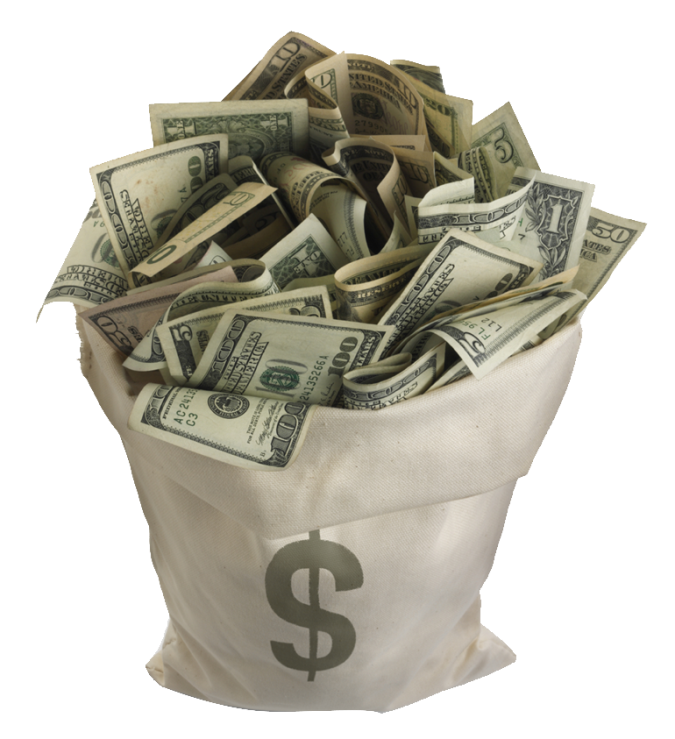 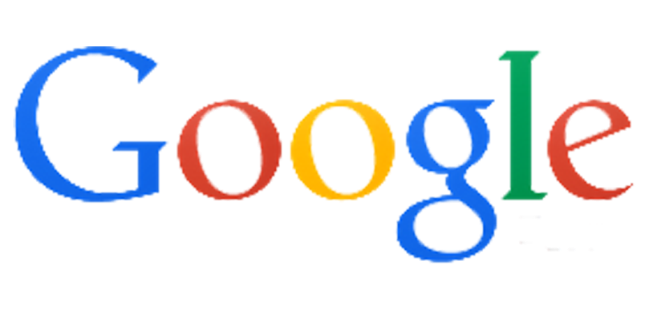 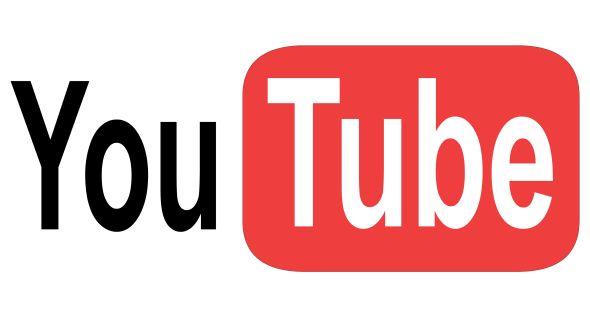 http://news.bbc.co.uk/hi/arabic/business/newsid_6038000/6038358.stm
[Speaker Notes: http://news.bbc.co.uk/hi/arabic/business/newsid_6038000/6038358.stm
جوجل تشتري يوتيوب مقابل 1.65 مليار دولار]
؟
[Speaker Notes: ليه يدفعلك فلوس ؟
ببساطة شديدة]
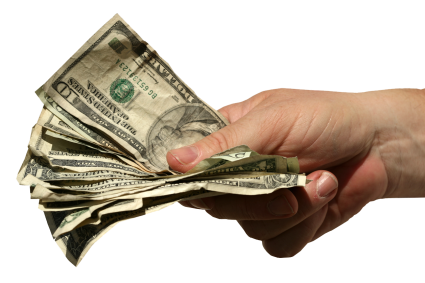 Company
AD
AD
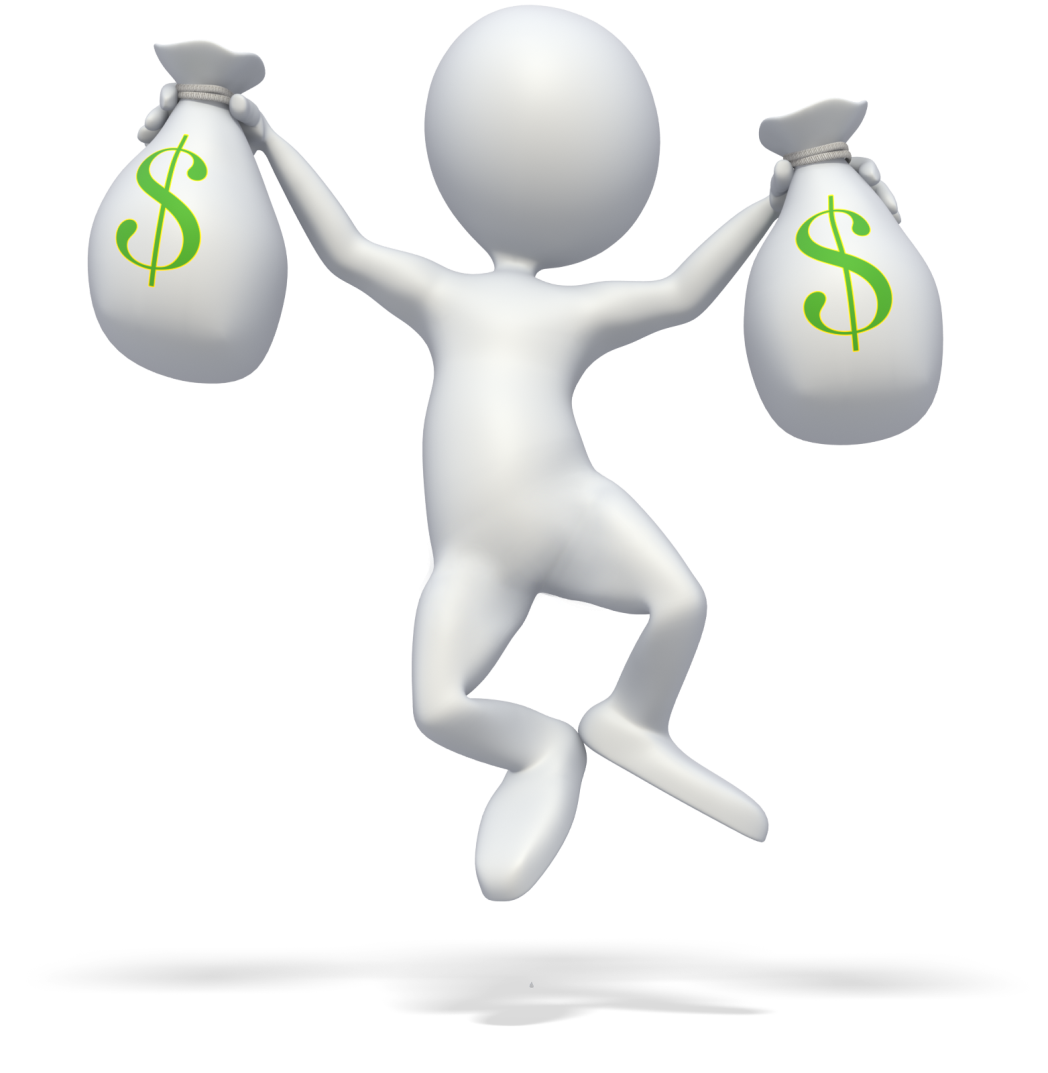 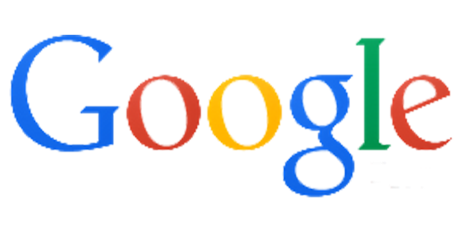 AD
500.00000
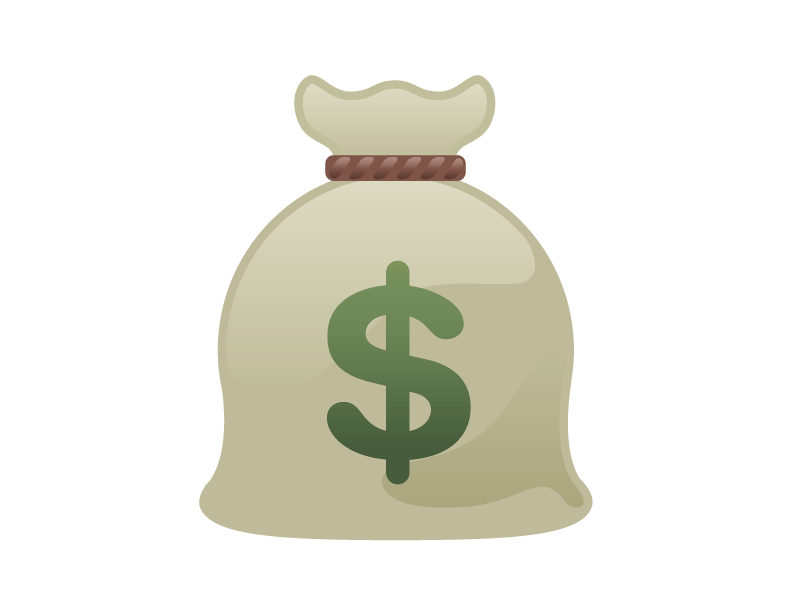